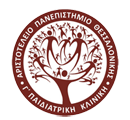 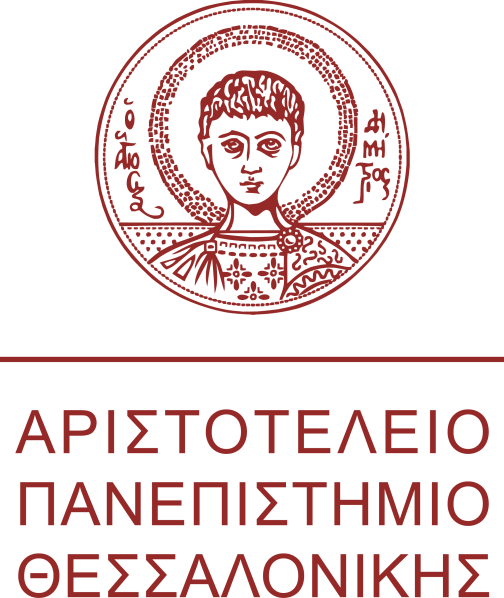 Ιπποκράτειο Γενικό Νοσοκομείο  Θεσσαλονίκης
Γ΄ Παιδιατρική Κλινική 
Διευθυντής: Καθηγητής Eμμανουήλ Ι. Ροηλίδης
Χρόνια Νεφρική Νόσος στην παιδική ηλικία
Φοιτήτριες:
Σύρμω Στυλιανή Κυρβασίλη
Ναταλία Κωνσταντινίδου 

Επιβλέπων:
Κωνσταντίνος Κολλιός 
          Αναπληρωτής Καθηγητής Παιδιατρικής - Παιδιατρικής Νεφρολογίας ΑΠΘ

Ιούνιος 2019
Περιεχόμενα
Παρουσίαση Περιστατικού  Χρόνιας Νεφρικής Νόσου (ΧΝΝ)
Ορισμός και Διάγνωση ΧΝΝ 
Μέτρηση και Εκτίμηση του GFR
Σταδιοποίηση της ΧΝΝ 
Επιδημιολογία
Αίτια 
Παθοφυσιολογία
Επιπλοκές
Χρόνια Παρακολούθηση
Αντιμετώπιση
Συμπεράσματα
Βιβλιογραφία
2
Παρουσίαση περιστατικού(Ι)
Αγόρι 16 ετών
Προγεννητική υδρονέφρωση 
4η ημέρα ζωής (Η.Ζ): 
        ΚΟΠ (Κυστεουρητηρική παλινδρόμηση)  4ου βαθμού άμφω-
       βαλβίδες  οπίσθιας ουρήθρας 
4 μηνών: χειρουργηθείσες βαλβίδες οπίσθιας ουρήθρας
3,5 ετών: 
         στένωση ουρήθρας (αφαίρεση ουλώδους ιστού με 	ουρηθροσκόπηση)
Νευρογενής κύστη→ Διαλείποντες καθετηριασμοί
3
Παρουσίαση περιστατικού(ΙΙ)
6/2018:  GFR με CrEDTA:  28 ml/min/1,73m²  → 4ου σταδίου ΧΝΝ
3/2019-6/2019: επιδείνωση νεφρικής λειτουργίας
    Ουρία:          144 mg/dl → 179 mg/dl
     Κρεατινίνη: 4,7 mg/dl → 5,6 mg/dl
6/2019: προμεταμοσχευτικός έλεγχος-
        υποψήφιος δότης ο πατέρας του παιδιού
Διάγνωση : 
Χρόνια Νεφρική Νόσος 4ου -5ου σταδίου-προς μεταμόσχευση νεφρού
4
Ορισμός Χρόνιας Νεφρικής Νόσου (ΧΝΝ)
Νεφρική βλάβη    για ≥ 3 μήνες,

που χαρακτηρίζεται από δομικές ή λειτουργικές ανωμαλίες των νεφρών
(με ή χωρίς μείωση του GFR-glomerular  filtration rate)

και μπορεί να οδηγήσει σε μείωση του GFR.
Κριτήρια για  ΧΝΝ
Διαταραχές στις βιοχημικές εξετάσεις αίματος
Διαταραχές ιζήματος ούρων (αιματουρία, λευκωματουρία, κύλινδροι)
Μη φυσιολογικά ευρήματα στον απεικονιστικό έλεγχο
Μπαλάσκας Η. Χρόνια Νεφρική Νόσος και ουραιμικό σύνδρομο.
 Στο: Εσωτερική Παθολογία. Καραγιάννης Α., University Studio Press 2017, 421-422
KDOQI US Commentary on the 2012 KDIGO Clinical Practice Guideline for the Evaluation and Management of CKD
5
Μέτρηση και Εκτίμηση GFR
Φυσιολογικές τιμές GFR
Τελειόμηνα νεογνά:     20 ml/min/1.73m²
6ος μήνας:                       80 ml/min/1.73m²
12-24 μηνών:                120 ml/min/1.73m²
Μέτρηση με ινουλίνη : ιδανική (τεχνικά δύσκολη) 

Μέτρηση με συστατίνη: καλύτερος δείκτης από την κρεατινίνη

Μέτρηση με CrEDTA ραδιοϊσότοπα

Εκτίμηση με βάση την κρεατινίνη (τύπος κατά Schwartz) :
GFR = k x ύψος (cm) / Κρεατινίνη ορού (mg/dl)
k=0,33:  για πρόωρα βρέφη τον 1ο χρόνο ζωής
k=0,45:  για τελειόμηνα βρέφη τον 1ο χρόνο ζωής
k=0,55:  για παιδιά και κορίτσια εφηβικής ηλικίας 
k=0,7:    για αγόρια εφηβικής ηλικίας
6
Σταδιοποίηση της ΧΝΝ
Μπαλάσκας Η. Χρόνια Νεφρική Νόσος και ουραιμικό σύνδρομο.
 Στο: Εσωτερική Παθολογία. Καραγιάννης Α., University Studio Press 2017, 421-422
KDOQI US Commentary on the 2012 KDIGO Clinical Practice Guideline for the Evaluation and Management of CKD
7
Επιδημιολογία
Επίπτωση της Τελικού Σταδίου ΧΝΝ σε παιδιά και εφήβους στην Ελλάδα:
8-9 νέες περιπτώσεις ανά 1.000.000 ατόμων έως 18 ετών ανά έτος.
8
Πρίντζα Ν., Παπαχρήστου Φ., Χρόνια Νεφρική Νόσος στα παιδιά, Παιδιατρική Βορείου Ελλάδος 2013 , 25: 7 - 14
Αίτια ΧΝΝ
9
Chronic kidney disease, Oxford Handbook of Paediatrics, 
Oxford University Press 2013,  367
Παθοφυσιολογία (Ι)
απώλεια νεφρώνων


υπερλειτουργία + υπερτροφία υγιών νεφρώνων


↑ σπειραματικής διήθησης


σταδιακή καταστροφή 
νεφρικής λειτουργίας
10
Ellis A. and Rajasree S. Chronic kidney disease. In:  Nelson Textbook of Paediatrics, Elsevier 2016, 2543-2546
Παθοφυσιολογία (ΙΙ)
σταδιακή καταστροφή 
νεφρικής λειτουργίας


σταδιακή ↓ GFR


XNN τελικού σταδίου
11
Ellis A. and Rajasree S. Chronic kidney disease. In:  Nelson Textbook of Paediatrics, Elsevier 2016, 2543-2546
Κλινική εικόνα
1ο και 2ο στάδιο:   ασυμπτωματικά
3ο στάδιο:               αρχίζουν να εμφανίζονται κλινικά σημεία και συμπτώματα 
4ο και 5ο στάδιο:   έντονη και εμφανής σημειολογία

Ανορεξία- λήθαργος
Πολυδιψία- πολυουρία
Διαταραχή στην ανάπτυξη- κοντό ανάστημα
Υπέρταση
Οξεία νεφρική ανεπάρκεια (σε λοίμωξη ή αφυδάτωση)
Αναιμία 

σε τυχαίο έλεγχο: πρωτεϊνουρία, αυξημένη κρεατινίνη ορού, 
			   παθολογική γενική ούρων
12
Larissa Kerecuk , Chronic kidney disease, in Illustrated  Textbook of Paediatrics, Tom Lissauer , Elsevier 2018, 362-365
Επιπλοκές
Αιματολογικές:
αναιμία
Ηλεκτρολυτικές διαταραχές
Αναπνευστικές:
Αναπνοή Kussmal,
Ουραιμική πλευρίτιδα
Καρδιαγγειακές:
Υπέρταση
Ουραιμική περικαρδίτιδα
XNN
Δερματικές:
Μελάχρωση, ουραιμικός κνησμός
Διαταραχές
στην ανάπτυξη
Νευροαναπτυξιακές διαταραχές
Ενδοκρινικές/μεταβολικές:
Νεφρική οστεοδυστροφία,
Δευτεροπαθής υπερπαραθυρεοειδισμός
Γαστρεντερικές:
ανορεξία, 
πεπτικά έλκη
13
Ηλεκτρολυτικές διαταραχές
14
Ellis A. and Rajasree S., Chronic kidney disease, in  Nelson Textbook of Paediatrics, Elsevier 2016, 2543-2546
Αναιμία
Μηχανισμός
Μειωμένη παραγωγή ερυθροποιητίνης

Ανεπάρκεια Fe 

Ανεπάρκεια φυλλικού οξέος

Ανεπάρκεια B12 

Περιορισμένη  επιβίωση ερυθροκυττάρων
Τα συμπτώματα αναιμίας εκδηλώνονται στο 3ο και 4ο στάδιο της νόσου.

Ορθόχρωμη ορθοκυτταρική
15
Ellis A. and Rajasree S., Chronic kidney disease,in  Nelson Textbook of Paediatrics, Elsevier 2016, 2543-2546
Νεφρική Οστεοδυστροφία
Οφείλεται σε 
δευτεροπαθή υπερπαραθυρεοειδισμό
Αναφέρεται στο σύνολο των διαταραχών των οστών σε ασθενή με ΧΝΝ.

Το σύνηθες παθολογικό εύρημα είναι  ινώδης κυστική οστεΐτιδα.
Μηχανισμός
Μειωμένη παραγωγή Βιταμίνης D 
(1,25-διυδροξυκαλσιφερόλη)

Υπασβεστιαιμία

Υπερφωσφαταιμία
16
Ellis A. and Rajasree S., Chronic kidney disease,in  Nelson Textbook of Paediatrics, Elsevier 2016, 2543-2546
Παθοφυσιολογία Νεφρικής Οστεοδυστροφίας
17
J. Goddard and A. Turner. Chronic kidney disease. In: Davidson’s Principles and Practice of Medicine, Elsevier 2014, 486
Νεφρική Οστεοδυστροφία
Κλινική εικόνα
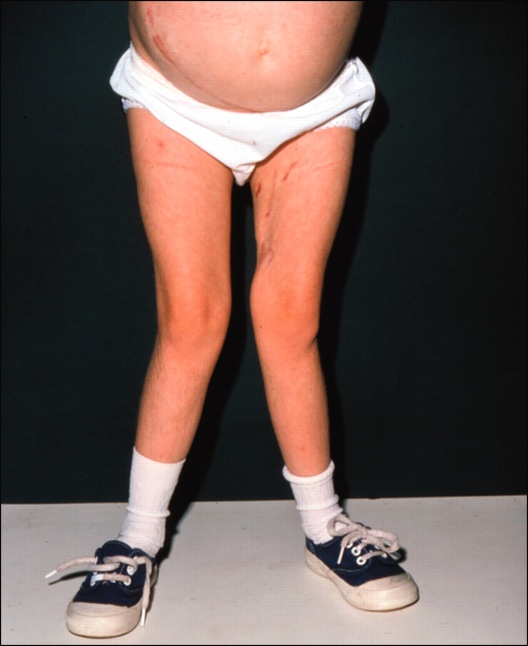 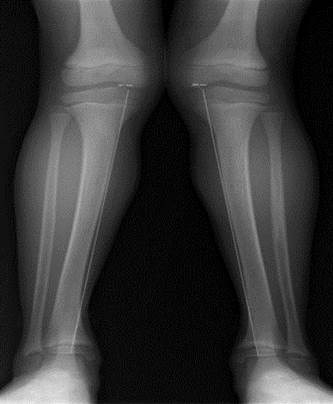 Μυϊκή αδυναμία

Οστικά άλγη

Κατάγματα

Παραμορφώσεις ραχίτιδας

Βλαισότητα/ Ραιβότητα μακρών οστών

Ραιβό ισχίο
Υποπεριοστική απορρόφηση οστών
Διεύρυνση της μετάφυσης
18
A. Dilys, Chronic Kidney Disease in Children, Paediatrics in Review, October 2008, volume 29/issue 10
Διαταραχές αύξησης
Μηχανισμός
Το κοντό ανάστημα αποτελεί χαρακτηριστικό επακόλουθο της ΧΝΝ στην παιδική ηλικία.


Αυξημένα επίπεδα αυξητικής ορμόνης
Μειωμένα επίπεδα 
	insulin-like growth factor 1 (IGF-1)
Υποθρεψία (κακή διατροφή)

Νεφρική Οστεοδυστροφία

Μεταβολική Οξέωση

Ορμονικές διαταραχές

Ανοχή στην αυξητική ορμόνη

Αναιμία
19
Ellis A. and Rajasree S, Chronic kidney disease. In Nelson Textbook of Paediatrics, Elsevier 2016, 2543-2546
Χρόνια παρακολούθηση
Hb → αναιμία

Na/K/Οξεοβασική ισορροπία → υπονατριαιμία/υπερκαλιαιμία/οξέωση

Ουρία και κρεατινίνη → κατακράτηση αζώτου/επίπεδο νεφρικής λειτουργίας

Ca/P/ALP → υπασβεστιαιμία/υπερφωσφαταιμία

PTH/ακτινολογικές εξετάσεις οστών → πρώιμα σημεία οστεοδυστροφίας

Α/α θώρακος/ΗΚΓ → έλεγχος καρδιακής λειτουργίας
20
Θεραπευτικοί Στόχοι
Πρίντζα Ν., Παπαχρήστου Φ., Χρόνια Νεφρική Νόσος στα παιδιά, Παιδιατρική Βορείου Ελλάδος 2013 , 25: 7 - 14
21
Θεραπευτικοί άξονες
22
Αποφυγή Οξείας Νεφρικής Βλάβης
Παράγοντες που προκαλούν παρόξυνση της ΧΝΝ
Διαταραχές ύδατος-ηλεκτρολυτών                                             (αφυδάτωση, έλλειμα νατρίου, υποκαλιαιμία)
Αιμοδυναμικές διαταραχές                                                            (υπόταση, καταπληξία, συμφορητική καρδιακή ανεπάρκεια)
Αρτηριακή υπέρταση (μη ρυθμιζόμενη)
Λοιμώξεις
Απόφραξη ουροποιητικού
Νεφροτοξικά φάρμακα                                                     (αμινογλυκοσίδες, ΜΣΑΦ, σκιαστικά μέσα, αμφοτερικίνη Β)
Μεταβολικές διαταραχές                                                                                (οξέωση, υπερουριχαιμία, υπερασβεστιαιμία)
Αποφυγή /ταχεία διόρθωση της υπογκαιμίας
Αποφυγή / χρήση τους στις ελάχιστες συνιστώμενες δόσεις
23
Μπαλάσκας Η. Χρόνια Νεφρική Νόσος και ουραιμικό σύνδρομο.
 Στο: Εσωτερική Παθολογία. Καραγιάννης Α., University Studio Press 2017, 421-422
Επιβράδυνση του ρυθμού έκπτωσης
Αναστολείς του μετατρεπτικού ενζύμου    
+    
Ανταγωνιστές υποδοχέων αγγειοτενσίνης ΙΙ
Hebert LA et al 
Seminal review, Kidney Int 2001;59:1211-1226
ESCAPE Trial Group, Wühl E, Trivelli A, et al.: Strict blood-pressure control and progression of renal failure in children. N Engl J Med 2009, 361:1639–1650.
24
Δίαιτα
Ανορεξία + Έμετοι         Ανεπαρκής θερμιδική + πρωτεϊνική πρόσληψη
Εξατομικευμένη δίαιτα
Δίαιτα ελεύθερης ποσότητας υδατανθράκων και λιπών
Ισορροπία (ή και μέτριος περιορισμός) λήψης πρωτεϊνών
Σε εξωνεφρική κάθαρση: έως και 140 % των προτεινόμενων αναγκών από τον WHO
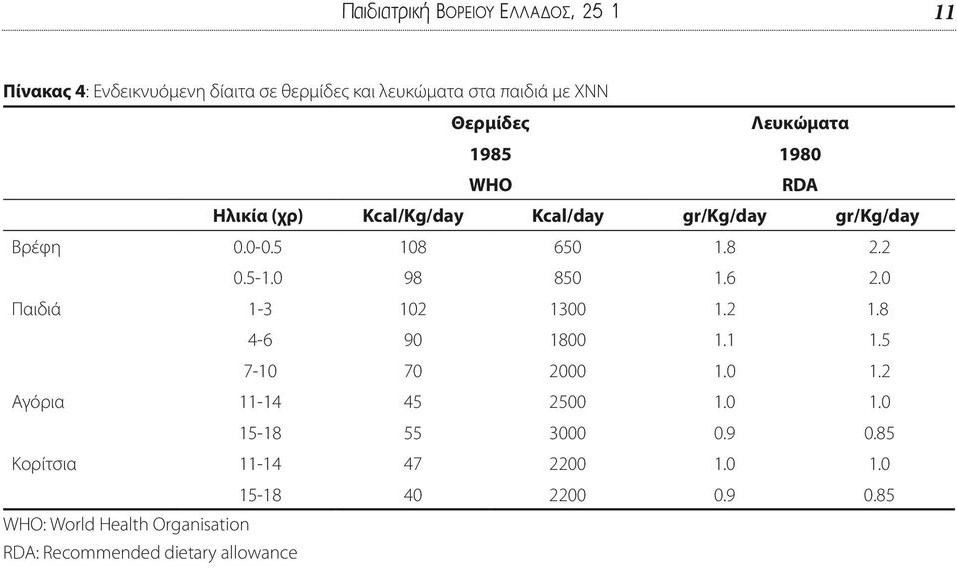 Πρίντζα Ν., Παπαχρήστου Φ., Χρόνια Νεφρική Νόσος στα παιδιά, Παιδιατρική Βορείου Ελλάδος 2013 , 25: 7 - 14
NIH Publication No. 11–5752 April 2011
25
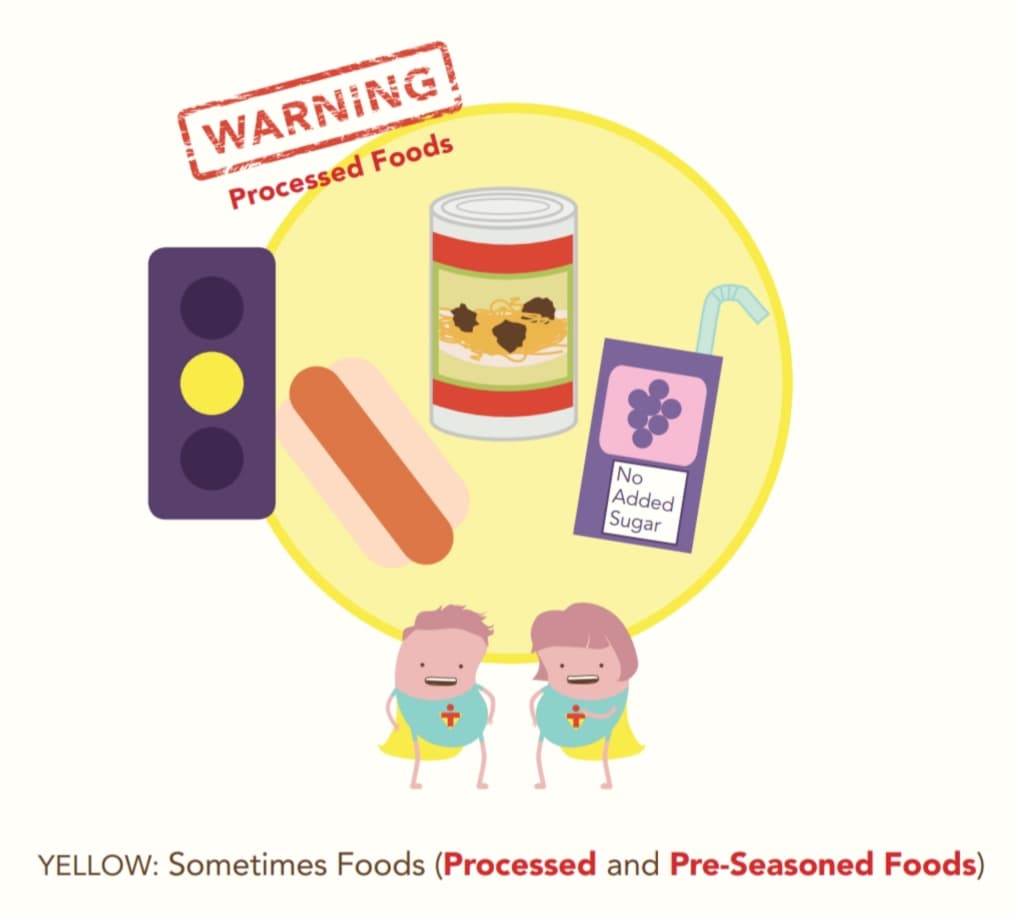 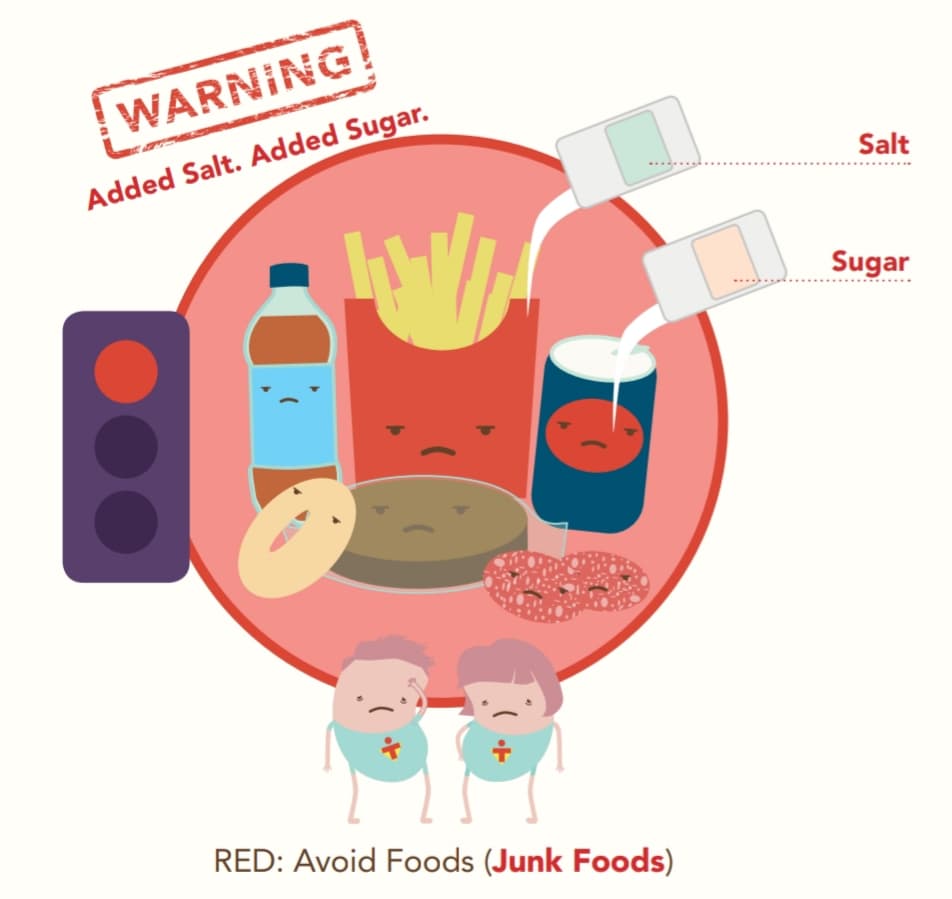 Educational Tools
by CANN NET (Canadian Kidney Knowledge Translation and Generation Network)
26
Υγρά - Ηλεκτρολύτες
27
Πρίντζα Ν., Παπαχρήστου Φ., Χρόνια Νεφρική Νόσος στα παιδιά, Παιδιατρική Βορείου Ελλάδος 2013 , 25: 7 - 14
NIH Publication No. 11–5752 April 2011
Οξεοβασική ισορροπία
ΧΝΝ σταδίου 4 (GFR< 30 ml/min/1,73m²)

Σοβαρή Μεταβολική Οξέωση

Διορθώνουμε όταν:  HCO₃¯< 20 mEq/L
Στόχος: HCO₃¯> 22 mEq/L

Χορήγηση ΔΙΤΤΑΝΘΡΑΚΙΚΩΝ
1-2 mEq/Kg/ημέρα, σε 2 έως 3 δόσεις
Πρίντζα Ν., Παπαχρήστου Φ., Χρόνια Νεφρική Νόσος στα παιδιά, Παιδιατρική Βορείου Ελλάδος 2013 , 25: 7 - 14
28
Νεφρική Οστεοδυστροφία
-↓ πρόσληψης φωσφόρου από τα προϊόντα γάλακτος
-Ανθρακικό ασβέστιο με τα γεύματα για δέσμευση του φωσφόρου
One Alpha
(αλφακαλσιδόλη)
-↑μετάλλωσης οστού
↑εντερικής απορρόφησης ασβεστίου
↓PTH
↓οστικής απορρόφησης
ΣΗΜΑΝΤΙΚΗ η διόρθωση της μεταβολικής οξέωσης 
(↑ οστική απορρόφηση + εμποδίζει την ενδοχονδρική ανάπτυξη του οστού)
Πρίντζα Ν., Παπαχρήστου Φ., Χρόνια Νεφρική Νόσος στα παιδιά, Παιδιατρική Βορείου Ελλάδος 2013 , 25: 7 - 14
Pediatric Nephrology Berlin Germany, “Prevention and treatment of renal osteodystrophy in children on chronic renal failure: European guidelines”
29
Συχνότητα παρακολούθησης παραμέτρων Νεφρικής Οστεοδυστροφίας
30
El. Avner W. Harmon et al, Pediatric Nephrology
Αναιμία
Ανασυνδυασμένη ερυθροποιητίνη 
μειώνει την ανάγκη 
μεταγγίσεων

Ένδειξη: επιμονή της αναιμίας
Fe p.o. / iv
Ένδειξη: ↓ φερριτίνη 

Στόχος φερριτίνης: 100-800 μg/L
Έλεγχος Hb 1-2 φορές ετησίως

Στόχος: 11-12 g/dl
Μετάγγιση 
Συμπυκνωμένων Ερυθρών 
Ένδειξη ΜΟΝΟ: Hb < 6 g/dl

λόγω καταστολής της παραγωγής ερυθροποιητίνης
Φυλλικό οξύ / Β₁₂ 
Ένδειξη: ↓ επίπεδα
L. Rees et al, Oxford Paediatric Nephrology
Πρίντζα Ν., Παπαχρήστου Φ., Χρόνια Νεφρική Νόσος στα παιδιά, Παιδιατρική Βορείου Ελλάδος 2013 , 25: 7 - 14
31
Υπέρταση
Αρχικά:  ΜΗ φαρμακευτικά μέσα




Σε επιμονή της υπέρτασης: Αντιϋπερτασική αγωγή
Μείωση βάρους
Άσκηση
Αποφυγή του άγχους
Άναλος δίαιτα
1ης εκλογής: Δρώντα στο Σύστημα Ρενίνης-Αγγειοτενσίνης-Αλδοστερόνης 

Αναστολείς του μετατρεπτικού ενζύμου
+
Ανταγωνιστές των υποδοχέων αγγειοτενσίνης ΙΙ
32
Πρίντζα Ν., Παπαχρήστου Φ., Χρόνια Νεφρική Νόσος στα παιδιά, Παιδιατρική Βορείου Ελλάδος 2013 , 25: 7 - 14
NCBI, Int J Nephrol Renovasc Dis. 2017; 10: 205–213.,
Αύξηση και Ανάπτυξη
33
Πρίντζα Ν., Παπαχρήστου Φ., Χρόνια Νεφρική Νόσος στα παιδιά, Παιδιατρική Βορείου Ελλάδος 2013 , 25: 7 - 14
Αντιμετώπιση της ΤΣΧΝΝ
Εξωνεφρική κάθαρση
- Όταν GFR < 10-15 ml/min/1,73m²
- Προετοιμασία παιδιών και γονέων: όταν GFR < 30 ml/min/1,73m²
(Α) Περιτοναϊκή κάθαρση: 
       - συνεχής φορητή (ημέρα/ 4 6ωρες αλλαγές)
       - συνεχής κυκλική (νύχτα/ διάρκεια: 8-10 ώρες)
       - Έλεγχος κάθε 3-6 μήνες
(Β) Αιμοκάθαρση:
        - σε Μονάδα Αιμοκάθαρσης
        - 3-4 φορές/εβδομάδα
        - 4-5 ώρες/φορά

Μεταμόσχευση νεφρού
- Ιδανικά ΠΡΙΝ την έναρξη εξωνεφρικής κάθαρσης (preemptive transplantation)
- Δύσκολη σε πολύ μικρά παιδιά (σημαντικά ποσοστά επιτυχίας σε ΒΣ > 10 kg)
- Ανοσοκατασταλτική αγωγή μετεγχειρητικά
Περιτοναϊκή κάθαρση
Ευελιξία-εφαρμογή στο σπίτι
Προσαρμογή στο πρόγραμμα
Πιο ελεύθερη διατροφή
34
http://www.nefrologiko.gr/scientific-articles/newsid510/31
Πρίντζα Ν., Παπαχρήστου Φ., Χρόνια Νεφρική Νόσος στα παιδιά, Παιδιατρική Βορείου Ελλάδος 2013 , 25: 7 - 14
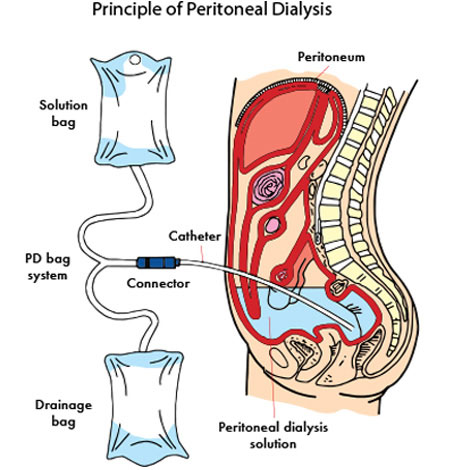 35
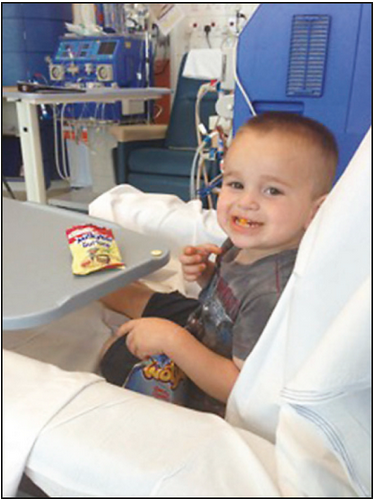 36
Συμπεράσματα
Η επίπτωση της Τελικού Σταδίου ΧΝΝ σε παιδιά και εφήβους στην Ελλάδα είναι 8-9 νέες περιπτώσεις ανά 1.000.000  ανά έτος
Τα συμπτώματα γίνονται εμφανή από το 3ο- 4ο στάδιο
Οι κυριότερες επιπλοκές είναι οι ηλεκτρολυτικές διαταραχές, η νεφρική οστεοδυστροφία, η αναιμία και διαταραχές ανάπτυξης
Η σωστή αντιμετώπιση της ΧΝΝ προϋποθέτει τη χρόνια και τακτική παρακολούθηση παραμέτρων που επηρεάζονται από τη νόσο
Η θεραπεία στοχεύει στη διατήρηση της υπολειπόμενης νεφρικής λειτουργίας, την έγκαιρη αντιμετώπιση συμπτωμάτων και μεταβολικών διαταραχών και την κατά το δυνατόν φυσιολογική  αύξηση και ανάπτυξη του παιδιού
Σε Τελικού Σταδίου ΧΝΝ, πέρα από την εξωνεφρική κάθαρση και τη μεταμόσχευση, ιδιαίτερα σημαντική είναι η ψυχολογική υποστήριξη του παιδιού και της οικογένειας
37
Βιβλιογραφία
Παπαχρήστου Φ.,  Πρίντζα Ν. Χρόνια Νεφρική Νόσος. Στο: Βασική Παιδιατρική, Κανακούδη Τσακαλίδου Φ. , 3η έκδοση, University Studio Press2017, 547-549
Μπαλάσκας Η. Χρόνια Νεφρική Νόσος και ουραιμικό σύνδρομο. Στο: Εσωτερική Παθολογία. Καραγιάννης Α., University Studio Press 2017, 421-422
KDOQI US Commentary on the 2012 KDIGO Clinical Practice Guideline for the Evaluation and Management of CKD
Πρίντζα Ν., Παπαχρήστου Φ., Χρόνια Νεφρική Νόσος στα παιδιά, Παιδιατρική Βορείου Ελλάδος 2013 , 25: 7 - 14
Chronic kidney disease. In: Oxford Handbook of Paediatrics  Oxford University Press 2013,  367
Ellis A. and Rajasree S. Chronic kidney disease. In: Nelson Textbook of Paediatrics, Elsevier 2016, 2543-2546
Larissa Kerecuk. Chronic kidney disease. Tom Lissauer Illustrated  Textbook of Paediatrics, Elsevier 2018, 362-365
J. Goddard and A. Turner. Chronic kidney disease. In Davidson’s Principles and Practice of Medicine, Elsevier 2014, 486
A. Dilys, Chronic Kidney Disease in Children, Paediatrics in Review, October 2008, volume 29/issue 10
https://www.niddk.nih.gov/health-information/
https://www.ncbi.nlm.nih.gov/pmc
http://www.nefrologiko.gr/scientific-articles/newsid510/31
38
Ευχαριστούμε πολύ!
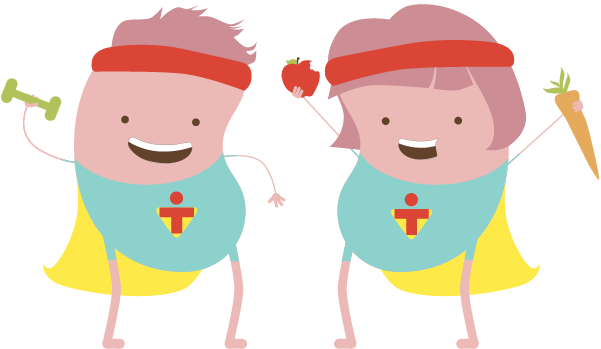 39